5. Voeden naar levensfase
Dracht-lactatie-pups/kittens-oudere dieren
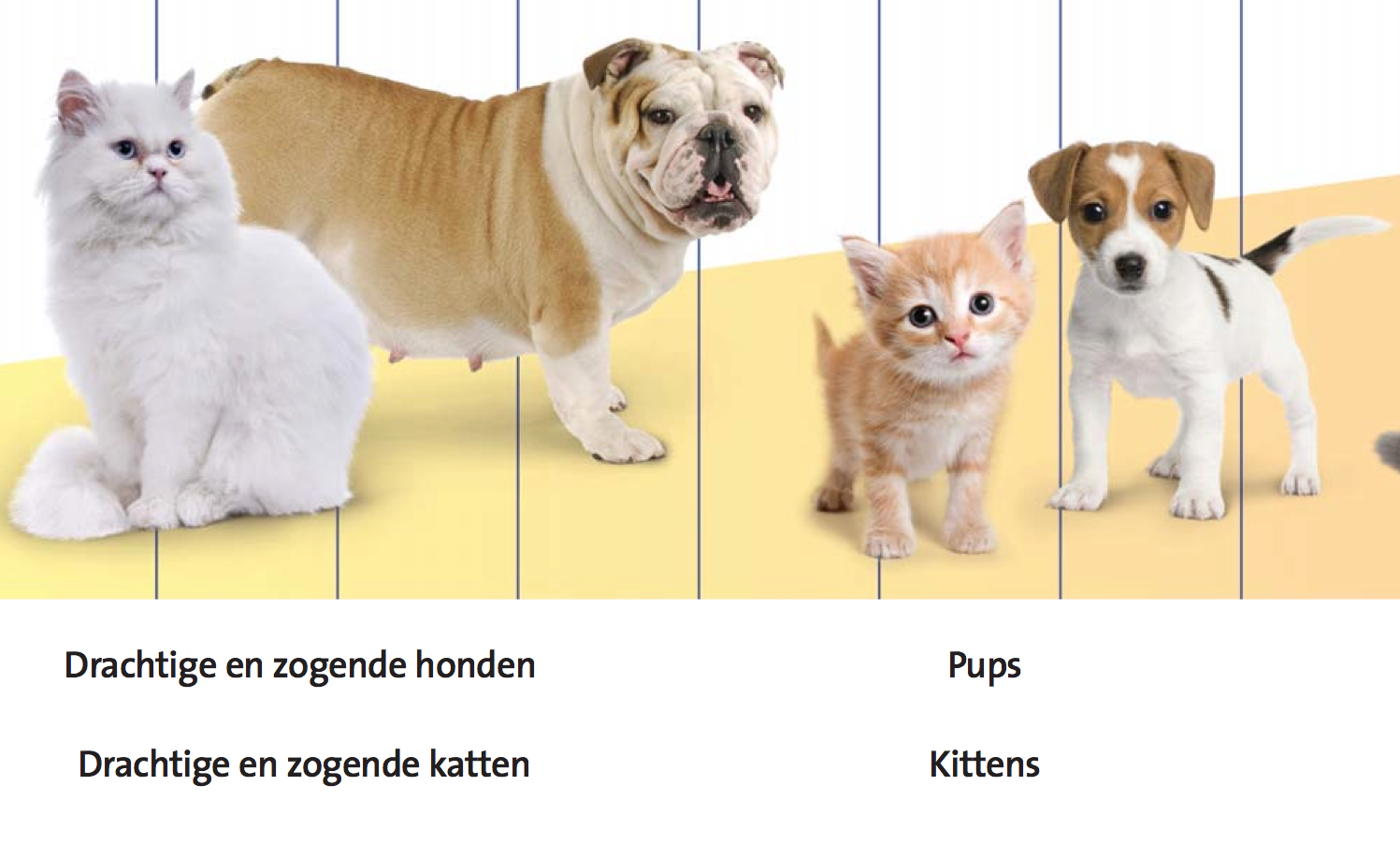 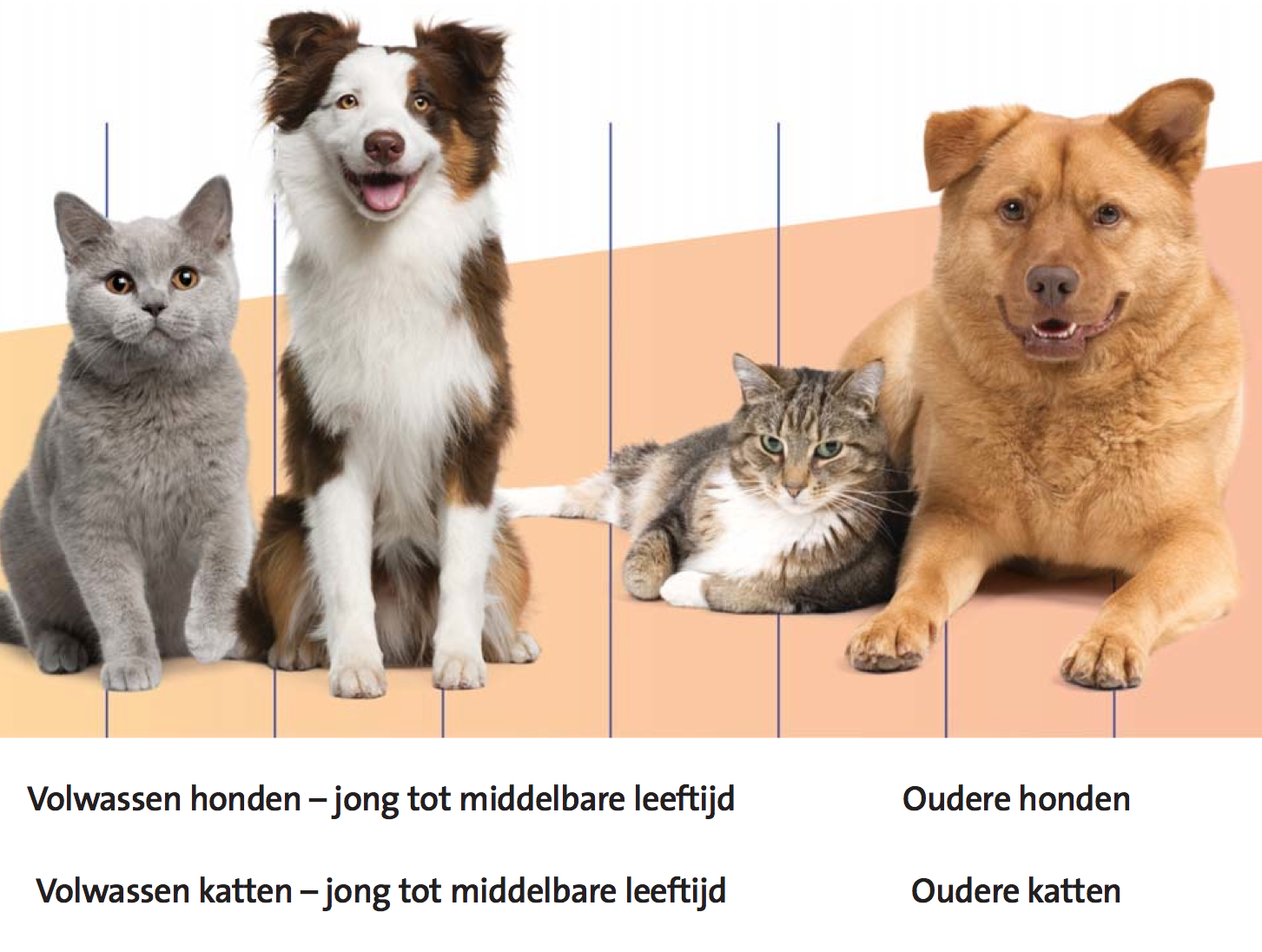 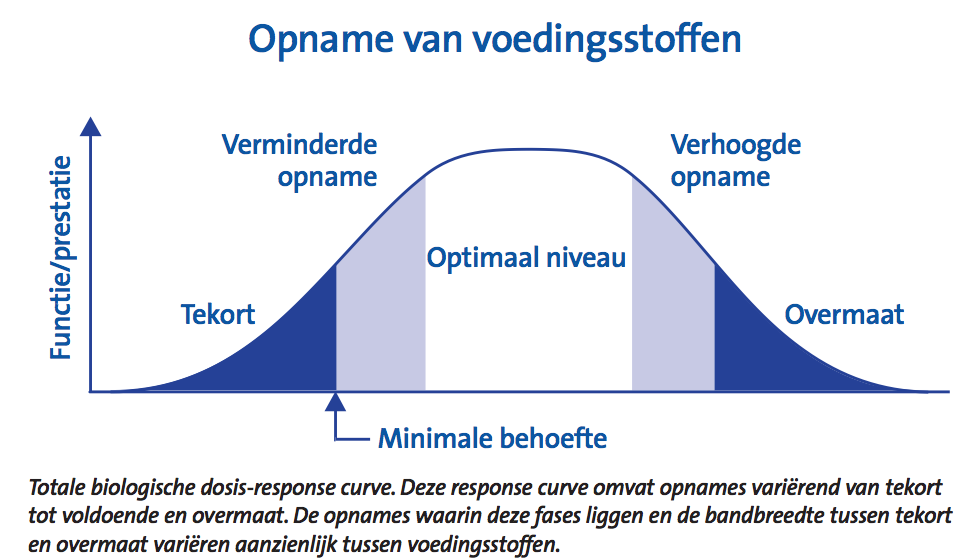 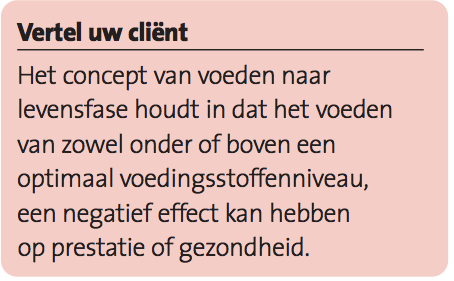 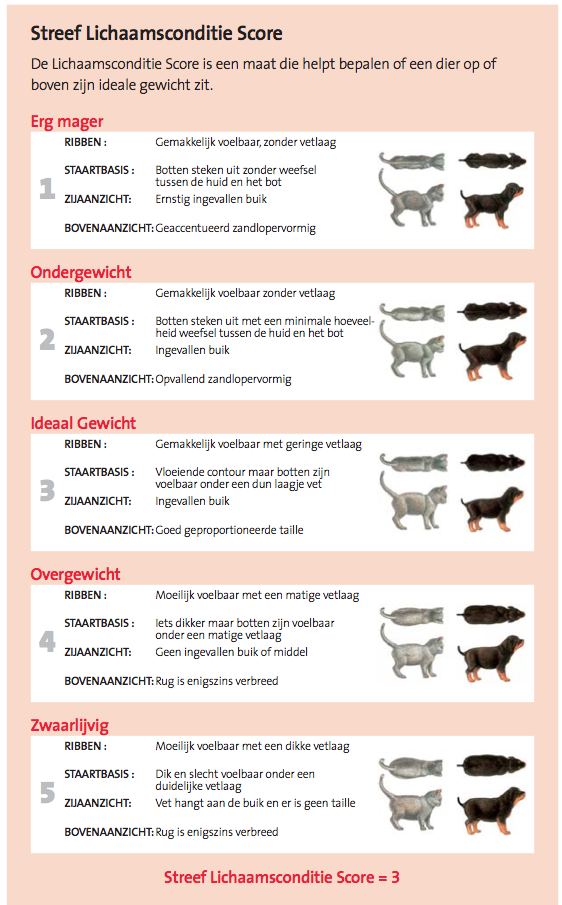 • voedingshistorie
• lichaamsgewicht
• gebit- en mond-						gezondheid
• algemene indruk van 					huid en vacht


• alle andere informatie die naar boven komt met betrekking tot de omgeving, het verleden en de huidige toestand
Welke info belangrijk om te weten bij een advies?
Ras  (Newfoundlander vs Duitse Dog)
Castratiestatus (scheelt 25%)
Activiteitsniveau (scheelt factor 2)
Sporthonden (sprinters vs sledehonden)
Stress (opname vaak lager, behoefte groter)
Leeftijd 
Wat betreft calcium, fosfor en eiwit
Voor groei en dracht en lactatie
Schadelijke overmaat calcium voor pups van grote rassen
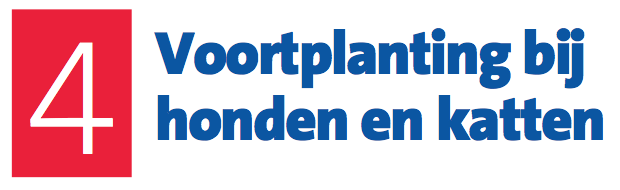 Doel van voedingsadvies is: optimalisatie van
conceptie of bevruchting 
aantal pups en kittens per worp 
bekwaamheid van de teef of poes om te werpen 
levensvatbaarheid van pups en kittens, zowel prenataal als neonataal 
lactatie
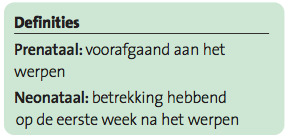 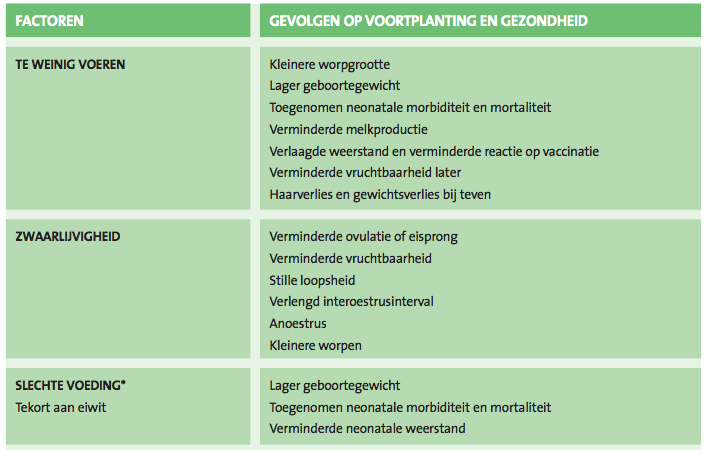 vervolg
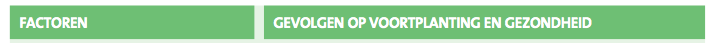 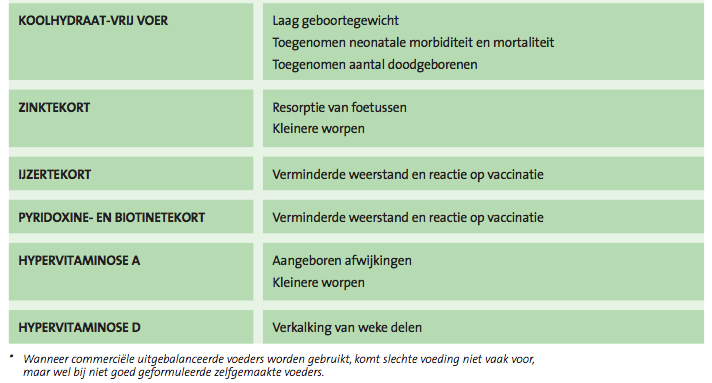 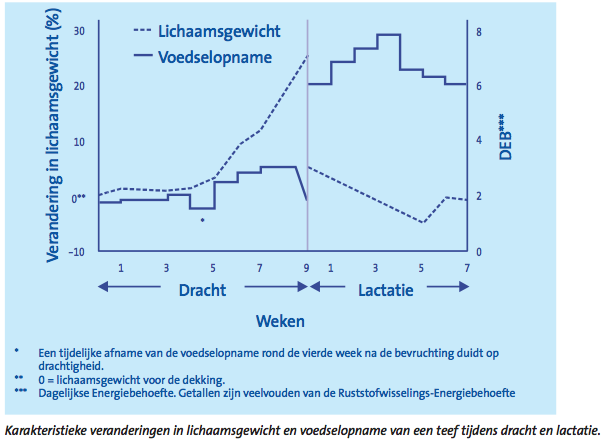 [Speaker Notes: Honden hoeven geen vetreserves in hun lichaam te hebben voor de noodzakelijke energie voor de hierop volgende lactatie, omdat zij tijdens de lactatie hun voedselopname kunnen verhogen.]
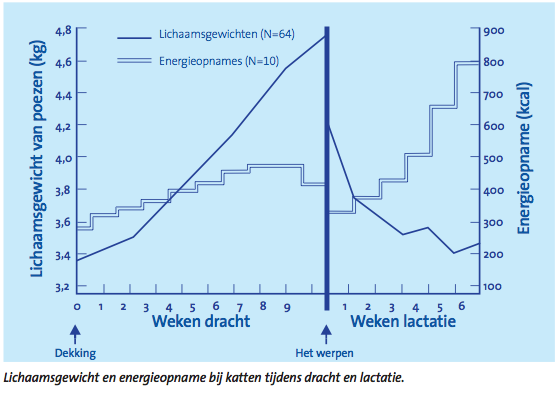 [Speaker Notes: In tegenstelling tot teven verliezen poezen bij het werpen (geboorte) slechts40% van het tijdens de dracht aangekomen gewicht. De resterende 60% van de gewichtstoename wordt tijdens de lactatieperiode gebruikt om de melkproductie te onderhouden. 
De spectaculaire toename van de hoeveelheid voer die een zogende teef kan innemen (2 a 3x DEB), zal je bij de kat niet zien (pas na 6 weken 2x DEB)]
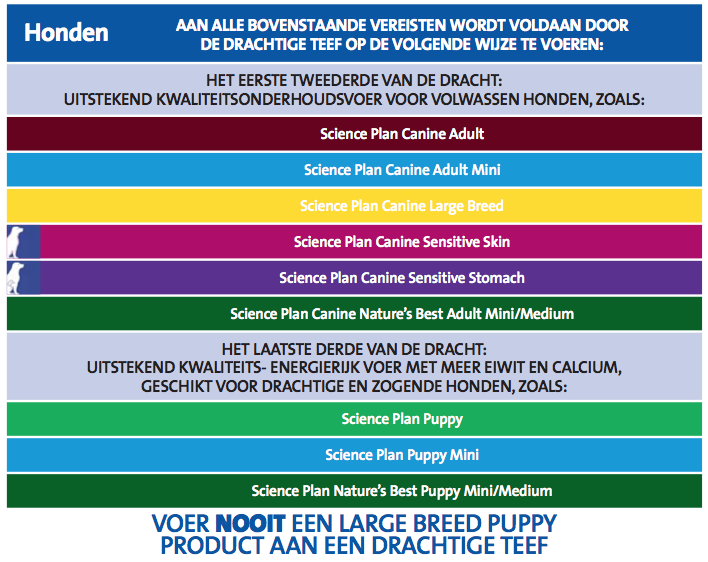 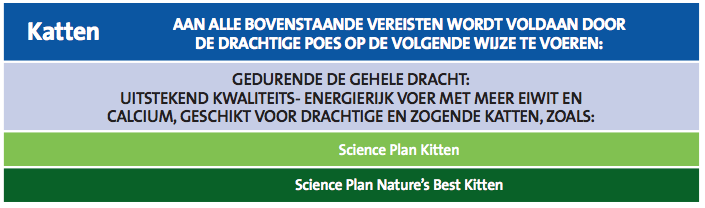 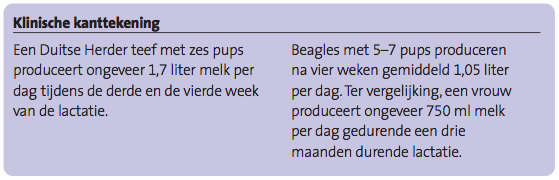 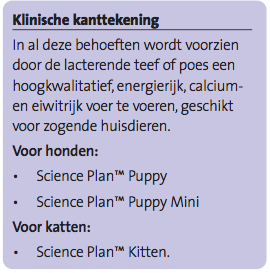 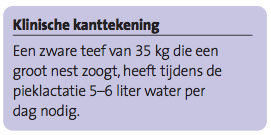 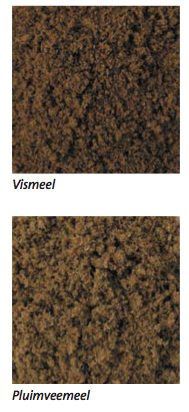 Voor een normale ontwikkeling van netvlies van zogende kittens is DHA vereist 

Dit krijgen ze via de moedermelk als er voldoende in het voer van de zogende poes zit.
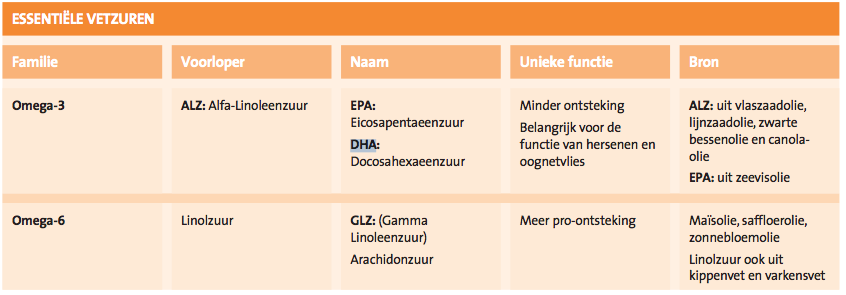 [Speaker Notes: Naast arachidonzuur dat al essentieel was voor katten, is DHA dus essentieel via zogende poes voor netvlies van de kittens.
Voor honden en katten is alfa linoleenzuur en linoleenzuur essentieel.]